Розв'язування задач
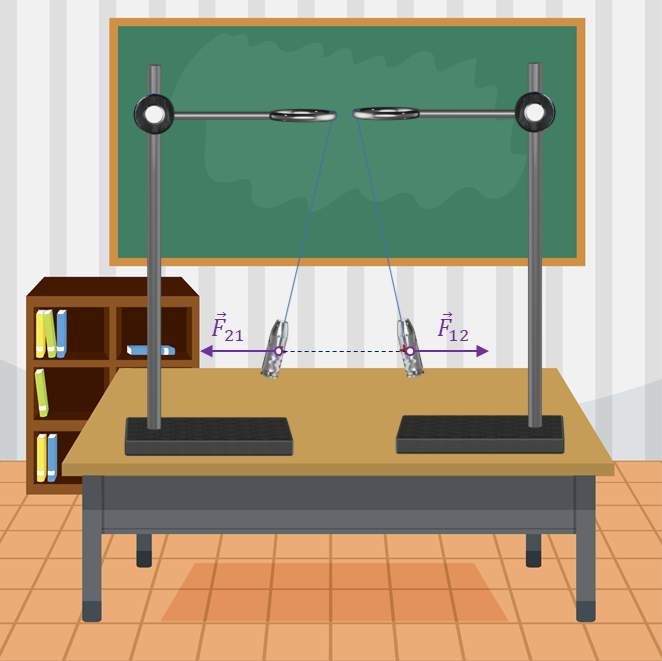 Розв'язування задач
1. Посередині між двома зарядами –3q й 2q, розташованими на відстані 2R один від одного, перебуває третій заряд q. Знайти модуль і напрямок рівнодійної сил, що діють на заряд q?
–
+
+
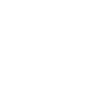 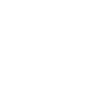 Розв'язування задач
2. Знайти, у скільки разів сила електростатичного відштовхування двох електронів більша від сили їхнього гравітаційного притягання.
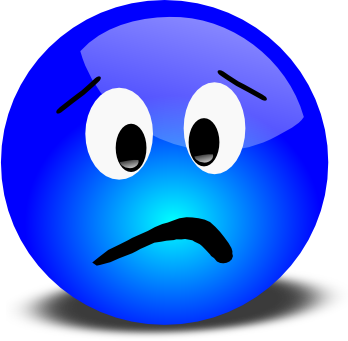 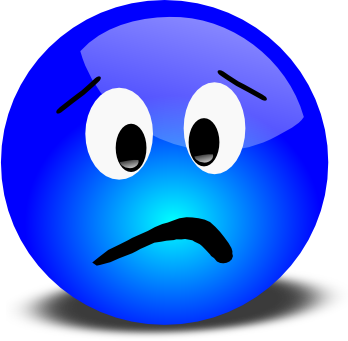 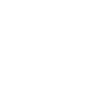 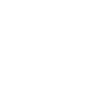 Розв'язування задач
3. Два закріплені точкові заряди 2 мкКл і 8 мкКл розташовані на відстані 24 см один від одного. Де і який заряд треба розмістити, щоб він перебував у рівновазі?
+
+
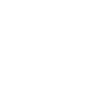 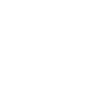 Розв'язування задач
4. Кулька масою 50 г, підвішена на шовковій нитці, має заряд 
12 мкКл. На відстані 
40 см від неї знизу перебуває інша кулька, що має заряд –4 мкКл. У скільки разів змінилася сила натягу нитки?
+
+
–
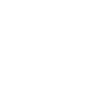 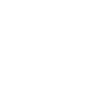 Розв'язування задач
5. Дві однакові кульки масою 5 г кожна підвішені в одній точці на однакових шовкових нитках довжиною 40 см. Які однакові заряди необхідно надати кулькам, щоб їх нитки утворили з вертикаллю кут 30°?
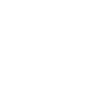 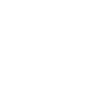